Бенчмаркинг анализ2015, 2016 годы
Критерии формирования основ  рейтинга QS World University Rankings
Рейтинг в один взглядБаллы и рейтинг на этой странице были оценены, исходя из данных, представленных университетом
Репутация у работодателей 10% и академическая репутация 40%
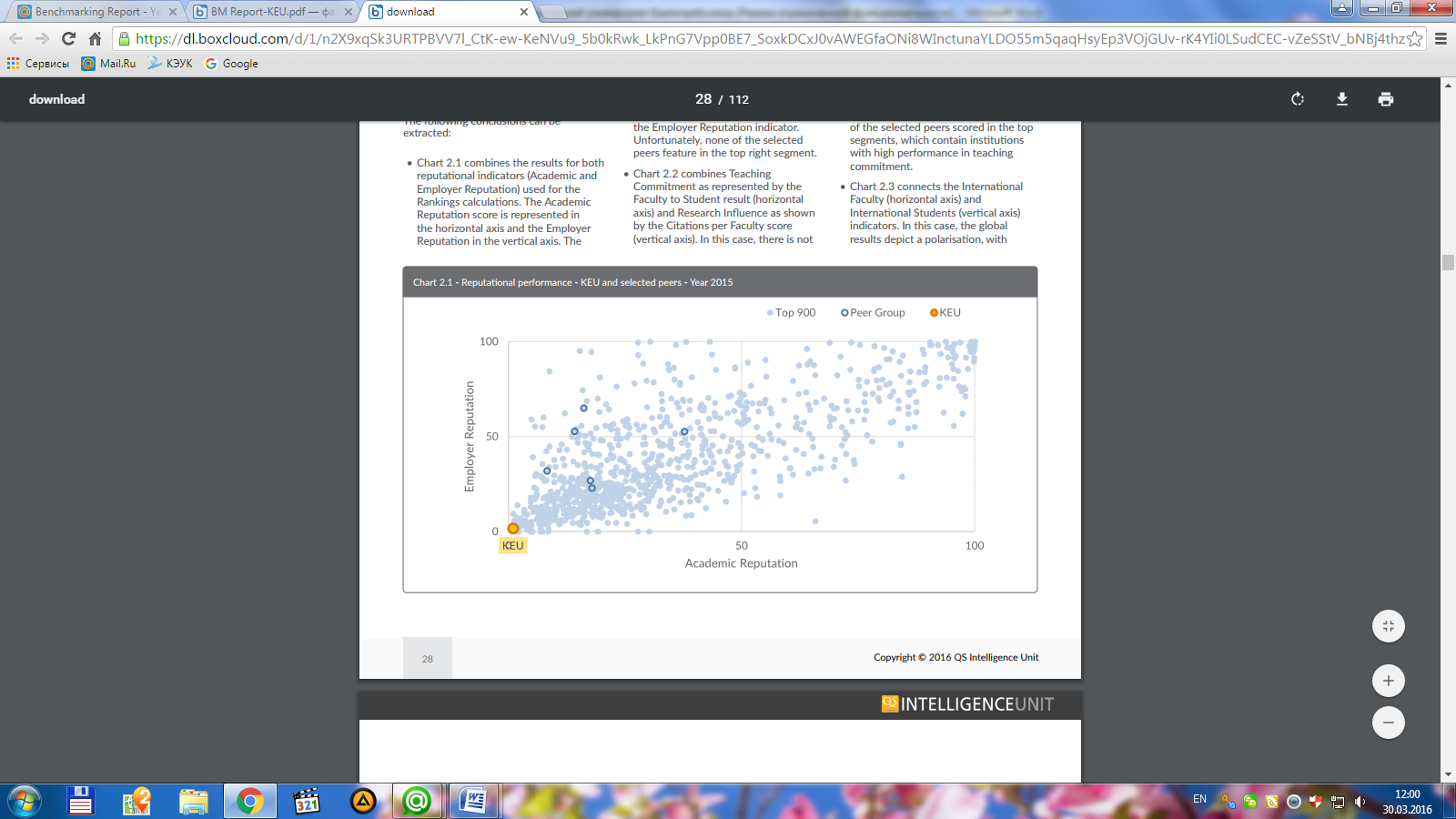 [Speaker Notes: КЭУ располагается в нижнем левом углу, что говорит о слабых показателях как в Академической репутации (АR), так и в репутации учреждения как работодателя (ER).]
Академическая репутация 40% - 2015
В целом, университет получил 32 номинации от академического сообщества, 4 от зарубежных научных работников (12,5%) и 28 из отечественных источников (87,5%).
Лидирующей зарубежной страной, номинирующей КЭУ, является Венгрия с тремя отзывами. Следом идет Украина с одной номинацией.
Академическая репутация 40% - 2016
Диаграмма показывает заявки КЭУ с разбивкой на отечественные и международные университеты. В общей сложности он получил 32 заявки от академического сообщества, 4 от международных профессоров (12,5%) и 28 из внутренних источников (87,5%).
	
Международные отзывы университет получил из Венгрии и из Соединенного Королевства  .
Академическая репутация – 40% -2015
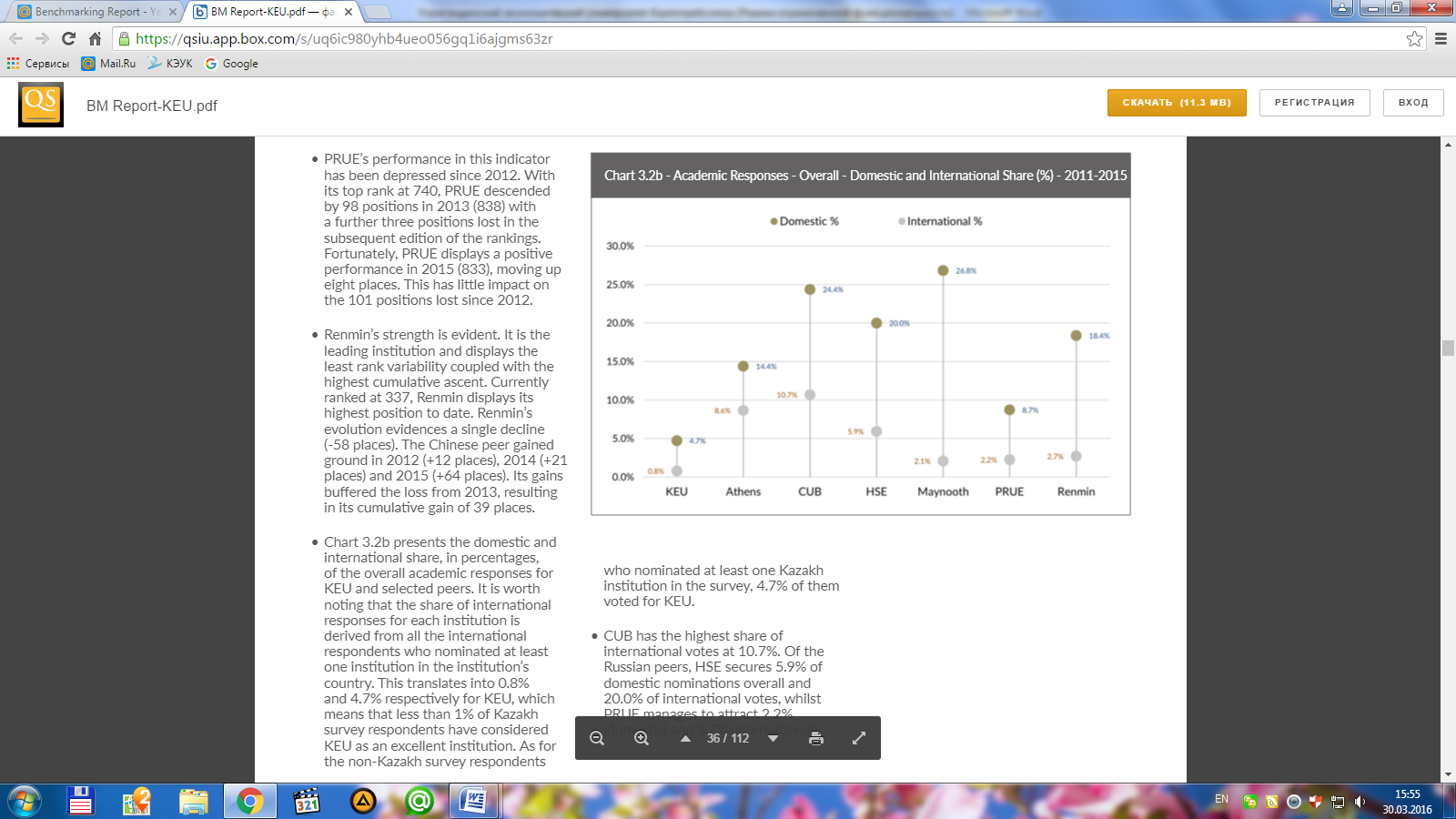 По отношению к КЭУ это трактуется как 0,8% и 4,7% соответственно, что означает:
- что менее 1% международных респондентов опроса назвали КЭУ как отличное учреждение,
- что касается казахстанских респондентов опроса, 4,7% из них проголосовали за КЭУ.
КЭУ не представлен в указанном рейтинге, и его оцениваемая позиция (*910-920) находится ниже отметки 900.
Академическая репутация – 40% - 2016
Исходя из внутренней доли, КЭУ получил самый низкий рейтинг - 3,7%, 
Исходя из международной шкалы, КЭУ сохранил свои позиции как самый низко оцененный университет – 0,1%,
Для КЭУ Академическая репутация не является сильным показателем, размещая университет в нижней позиции отобранной группы университетов. 
В 2015 г. его оцененный рейтинг составлял 918 позицию. 
В 2016 г. оцененный рейтинг КЭУ упал на 14 позиций к 932 месту.
Репутация работодателя 10% - 2015
CUB  является лидирующим учреждением среди выбранной группы, с сильным международным 1,3 балла и местным 7,8  балла профилем.
Все Учреждения имеют профиль, ориентированные на свою страну. 
КЭУ достигает наименьшего местного показателя (0,4) и не оценивается на международном уровне. 
То же самое происходит с Maynooth, его местный показатель составляет более 2,1. Остальные выбранные учреждения имеют балл менее 1,0 среди международных рекрутеров, что подтверждает слабую эффективность по этому показателю
Репутация работодателя 10% - 2016
Ни один из университетов не показывает особенно сильного международного профиля. Исходя из международного балла, CUB является лидирующим университетом с показателем 1,4, далее Athens – 0,6. Ренмин, PRUE и HSE представили оценки ниже 0,5. 
Мейнут И КЭУ не получили ни одной международной заявки (0,0 баллов).
КЭУ занял по этому показателю только в 2015 и 2016 г.г. 903 и 905 места в указанном порядке. Этот рейтинг ниже, чем у остальных университетов.
Общие стратегии по повышению эффективности деятельности по этому индикатору:
Предоставление QS более 400 контактов работодателей, смешав международные и академические контакты. 
Работа с работодателями и создание диалога для понимания ожиданий и идентификации пробелов. 
Введение программ для развития навыков построения карьеры для студентов последнего курса, куда можно включить, например, презентации и обучение навыкам. 
Создание отношений и исследовательского сотрудничества с важными промышленными секторами и продвижение открытого инновационного партнерства с многонациональными компаниями.
Обеспечение карьерных услуг, легко доступных для студентов, включая консультирование студентов.
Держать в курсе магистрантов и докторантов о возможностях трудоустройства. 
Удостовериться, что связи выпускников сильны, связавшись с выпускниками и отслеживать их прогресс. 
Обеспечение карьерных услуг в содержании обновленных списков работодателей, которые будут ручаться за возможности трудоустройства и масштаб выпускников КЭУ.
Исследовательская и преподавательская деятельности по 20%
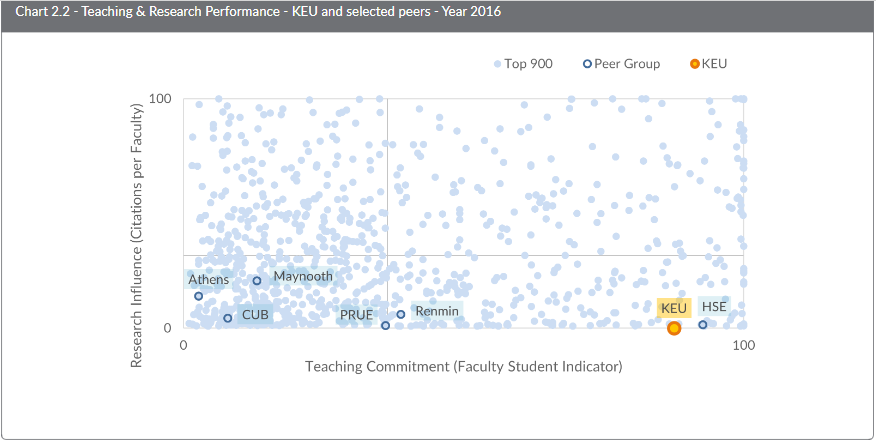 [Speaker Notes: КЭУ четко располагается в нижнем правом углу, показывая, что эффективность деятельности КЭУ в преподавании очень высока, в противовес исследовательской деятельности учреждения.]
Соотношение студентов на факультете 20% - 2015
Горизонтальная ось представляет соотношение Факультет/Студент, а вертикальная представляет рейтинг индикатора. 
Оцененная деятельность КЭУ отражена в форме желтой точки. Его текущий балл в размере15,2 помещает его в минимальные границы, требуемые для рейтинга в пределах Топ-100 в этой сфере. КЭУ показал сильный дебют по этому индикатору, находясь в пределах 80-100.
Соотношение студентов на факультете 20% - 2016
В этом показателе КЭУ демонстрирует свою лучшую производительность. По сравнению с 2015 г. образовательное учреждение показывает улучшение этого показателя. Его текущий балл в размере 15,4 помещает его в минимальные границы, требуемые для рейтинга в пределах Топ-100 в этой сфере. 
С 2015 г. оцененный на 90 месте, университет поднялся до 87 места в 2016 году, разместившись на втором месте в группе университетов.
Ссылки по научным сферам	20%
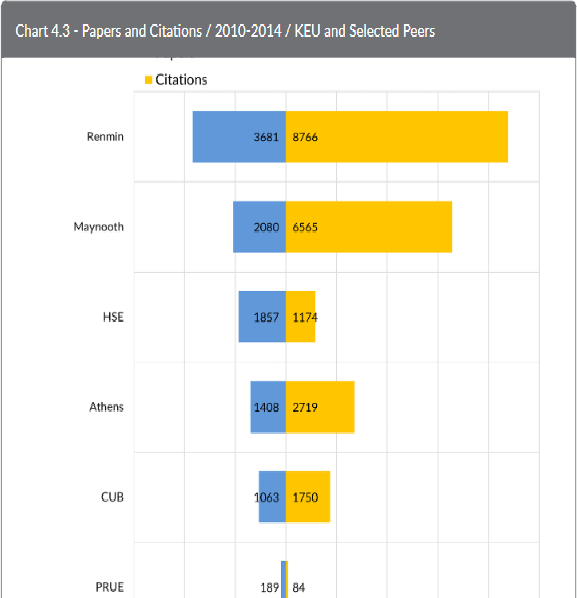 QS собирает данные о цитировании работ, созданных за последние пять лет (с 2010 по 2014 для рейтинга 2015/16), и затем удаляет самоцитирование при подсчете результатов. 
 КЭУ не оценивается по настоящему индикатору, так как у учреждения пока нет каких-либо данных в Scopus. Если КЭУ разовьет свой исследовательский профиль, средний показатель 2,1 ссылки на работу поможет учреждению занять положение в Топ-800.
Общие стратегии по повышению эффективности деятельности по этому индикатору:
Предоставление более 400 академических контактов исследовательской группе QS Intelligence Unit, смешав международные и академические контакты.
Убедиться, что исследователи публикуются с точным установлением авторства.  Важно принять во внимание, что международное сотрудничество также повышает уровень ссылок по научным сферам и помогает в создании репутации учреждения.
Убедиться, что международные партнеры по исследованиям продвигают партнерские отношения и/или совместную работу.
Эффективные взаимоотношения с прессой по всем «прорывным» проектам.
Мотивация и поддержка посещений академиков, и их предпочтительное присутствие на международных конференциях. 
Сотрудничество и партнерство с мировыми университетами, включающие создание программ с другими университетами, которые могут способствовать укреплению академического обмена.
Разработка открытого доступа материалов в Интернете, исходя из создания академических статей и лекций, доступных для общественности.
Обеспечение высоко цитированного исследования производится на конкурентоспособном уровне в высоко воздействующих журналах и распространения результатов как на конференциях, так и онлайн.
Эффективная практика брендинга, которая привлекает внимание к достижениям КЭУ и глобального мировоззрения.
Разработка более широких академических программ, стремясь при этом выделить значительные ресурсы для создания более сильных факультетов и специализаций.
Мотивировать ППС на публикацию работ на английском языке, можно добиться высокого уровня цитирования и индексации Scopus; а это, в свою очередь, улучшит академический профиль.
Чтобы в дальнейшем увеличить число ссылок по научным сферам, КЭУ следует принять следующие меры:
Привлечение опытных исследователей может сократить время, требуемое для достижения высокой продуктивности на человека, и создать более широкий, важный, экспортно-значимый и более «соблазнительный» академический капитал. 
КЭУ следует начать стратегическое планирование и усиливать продвижение фирменного знака университета, как на национальном, так и на международном уровне, не только в пределах академического сообщества, но также и в качестве учреждения-работодателя в региональном и мировом масштабе. Становление университета как международно-значимого учреждения поможет привлечь Международных студентов, как непосредственно в университет, так и посредством программ по обмену. 
КЭУ следует попытаться найти потенциальных деятелей в пределах учреждения, и создать условия для диалога между исследователями и исследовательскими группами, и продвигать их на местном и мировом уровне. Научно исследовательский отдел должен также изыскивать возможности финансирования (если их до сих пор нет) не только в Европе, но и в Америках. 
КЭУ следует обратить внимание на развитие международного исследовательского партнерства, так как устойчивые мировые научные альянсы являются проверенным способом достижения устойчивости исследований в учреждении и разделения финансирования исследований. 
Также следует принять во внимание, что при формировании национальных и международных сценариев, переоценка стратегического плана учреждения на основании тенденций, сильных и слабых сторон, определенных в настоящем документе, может привести к повышению эффективности деятельности учреждения во всех сферах, и помочь учреждению стать более прозрачным и конкурентоспособным, не только в сфере Международных студентов, но и в сфере исследований, преподавания и дальнейшего стратегического партнерства, как внутри страны, так и за ее пределами.
Международный факультет 5% - 2015
Индекс Международного факультета – самый географически разнообразный из всех индексов. Этот индикатор, один из двух мерил интернационализации в Рейтинге, отражает возможность учреждения привлекать международные научные сферы. 
2015 
Десятка лидеров по настоящему индикатору происходит из ОАЭ, Саудовской Аравии, Бразилии, Макао и Австралии. 
Топ-400 учреждений имеют примерно 553 международных академических сотрудников, тогда как в среднем в учреждении примерно  работают 1863 профессора и исследователя. Средняя доля международных академических сотрудников для таких учреждений – около 30%. 
2016
Топ-10 университетов в этом показателе происходит из ОАЭ, Саудовской Аравии, Макао, Австралии и Швейцарии. 
В Топ-400 учреждений имеют в среднем 574 международных академических сотрудников, в то время как в среднем учреждении примерно работают 1949 профессора и исследователя. Средняя доля международных академических сотрудников  составляет для таких учреждений - около 29,5%.
Международный факультет 5% - 2015
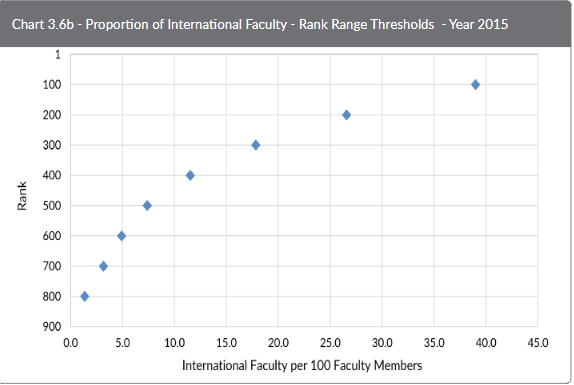 Рейтинг КЭУ не может оцениваться в данном показателе, т.к. у университета не было ни одного международного факультета в 2015, 2016 г. Поэтому, его позиция не указываются в диаграмме. 
Как указано в диаграмме, доля международного персонала факультетов в 7,4% может привести КЭУ в мировой Топ-500. 
Чтобы достигнуть места в Топ-700, учреждению нужно показать долю минимум 3,2%.
Вертикальная ось: рейтинг
Горизонтальная ось: Международные сотрудники на 100 членов факультета.
Международный факультет- 5% - 2016
Рейтинг КЭУ не может оцениваться в данном показателе, т.к. у университета не было ни одного международного факультета в 2016 г. Поэтому, его позиция не указывается в диаграмме. Для того чтобы достичь места среди Топ-800, образовательное учреждение должно отображать коэффициент по меньшей мере в 1,7.
Интернализация 5%
Существует строгая корреляция между более высокой позицией в рейтинге и размером когорты международных студентов. Тогда как пропорция международных студентов оценивается всего в 5% при подсчете общего балла университета, объем корреляции показывает, что положительное влияние международных студентов сильно распространяется на другие сферы – академическую репутацию и репутацию работодателя.
Диаграмма показывает минимальную долю, требуемую для вхождения в Топ-700, которая составляет 4,0% в 2015 году. 
Чтобы достигнуть позиции в Топ-500, КЭУ необходима доля минимум 8,5%.
Интернализация 5%
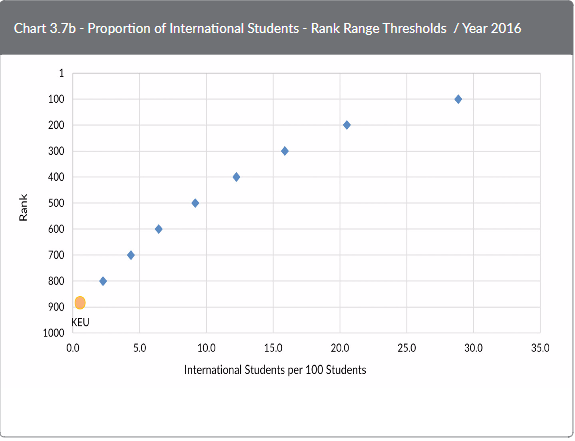 В этом показателе оцененный рейтинг КЭУ находится ниже всех остальных университетов в группе. 
Заняв 861 место в 2015 году, он снизил позиции к 884 месту в 2016 году.
 Диаграмма показывает соотношение иностранных студентов КЭУ - 0.6/100.
Минимальная доля, требуемая для оценивания в пределах Топ-800 была - 2,3/100 в 2016 году.
Вертикальная ось: рейтинг
Горизонтальная ось: Международные сотрудники на 100 членов факультета.
Чтобы в дальнейшем увеличить число международных студентов, КЭУ следует принять следующие меры:
- Увеличить активность на международных рынках; посещать международные студенческие ярмарки, повысить число инвестиций в международные рекламные кампании и плотно сотрудничать с агентствами по набору студентов по всему миру. 
 - Увеличить количество программ студентов по обмену из большего числа стран. 
 - Развивать транснациональные образовательные отношения в партнерской манере. Это поможет привлекать студентов, желающих получить опыт международного обучения, но не желающих уезжать далеко от дома. 
 - Продвигать сферы науки и добиваться достижений в специализированных сферах, котирующихся по всему миру. 
- Работа в тесном сотрудничестве с туристическими организациями, чтобы создать имидж Казахстана как привлекательное место для иностранных студентов
- Безопасные соглашения с иностранными образовательными учреждениями, чтобы разработать программу обмена студентами
- Убедитесь, что офис для иностранных студентов хорошо обеспечен ресурсами, и что студенты получают адекватную поддержку на всех этапах их зачисления.
Результаты анализа учреждений-аналогов
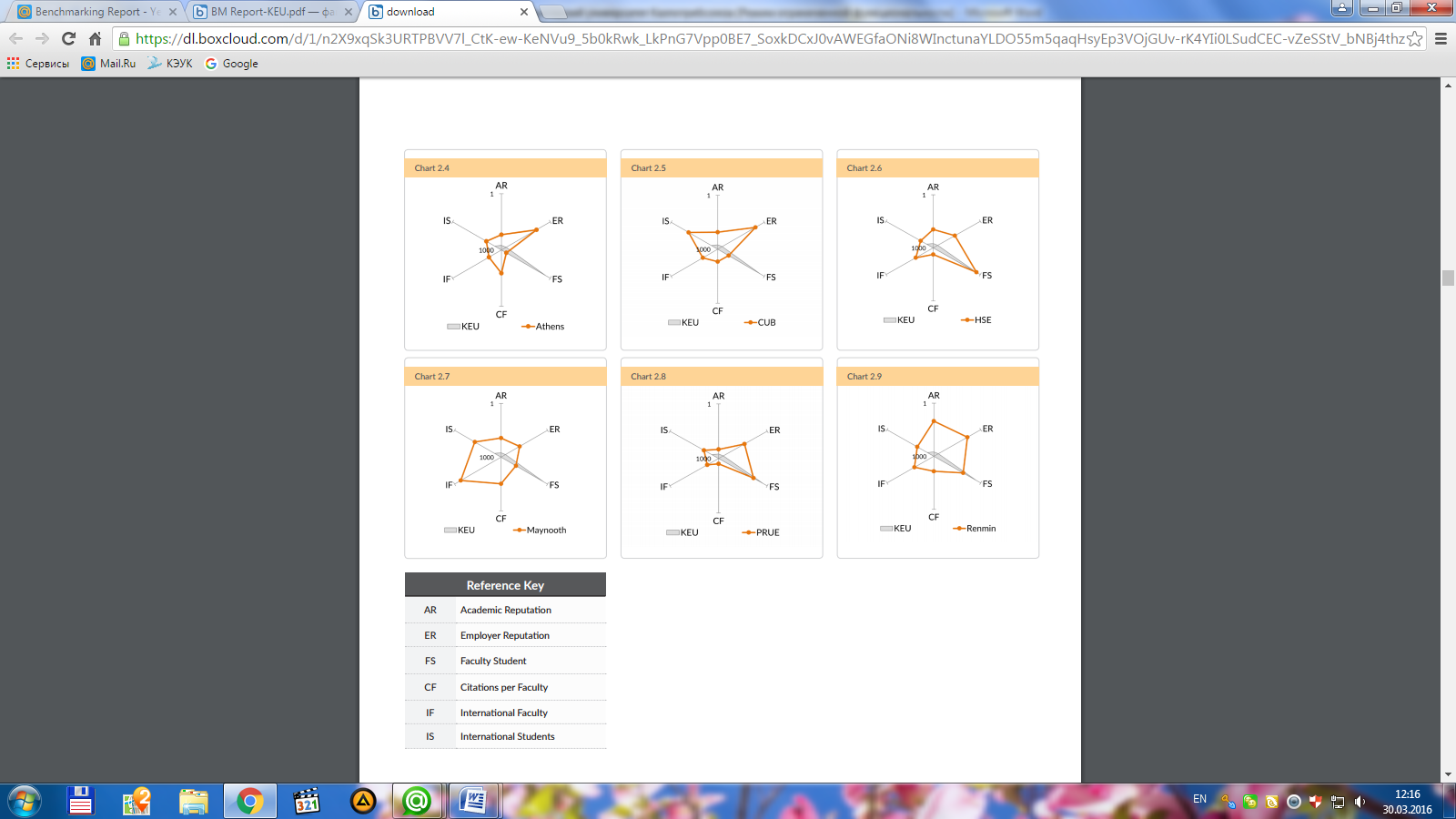 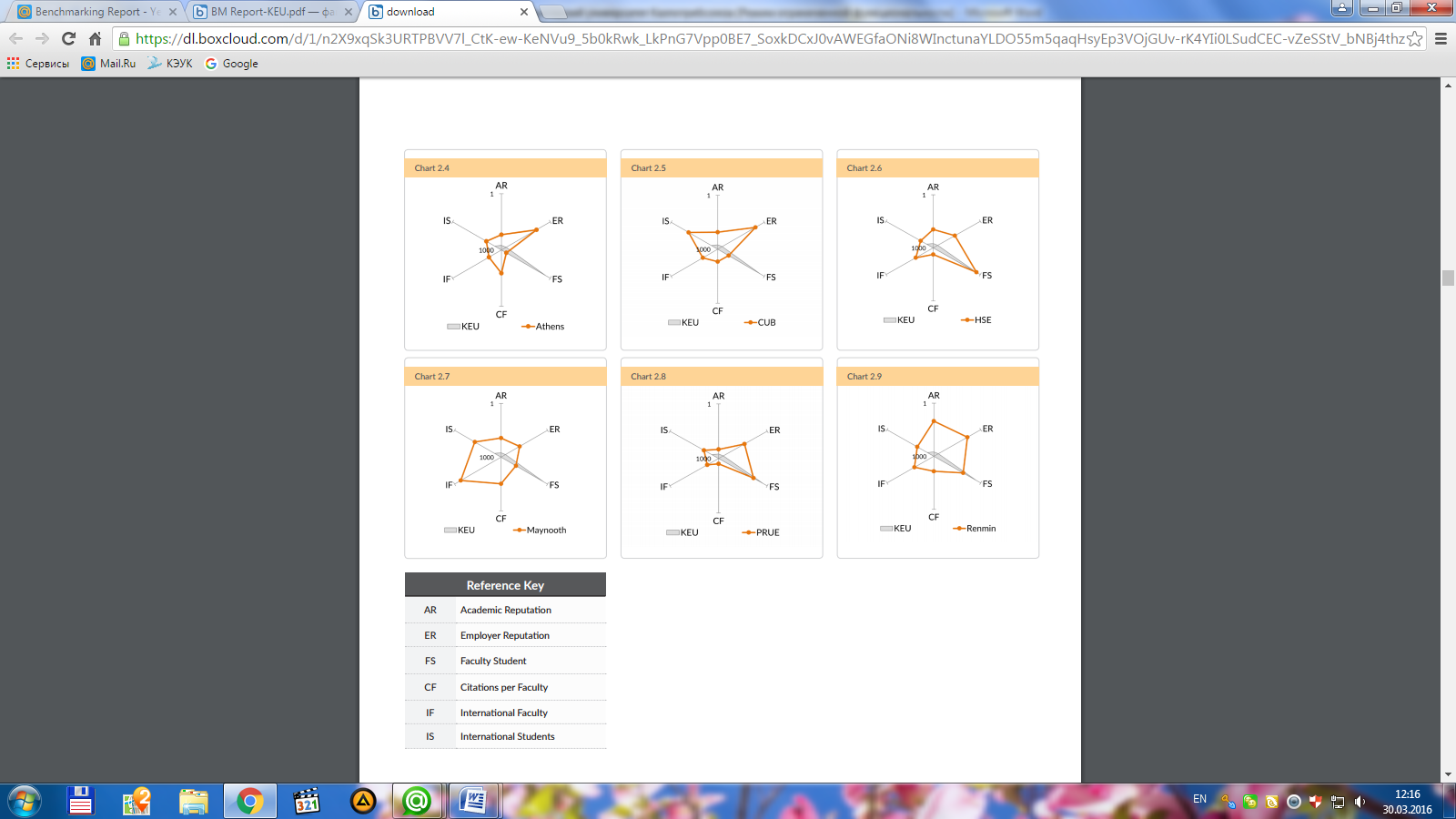 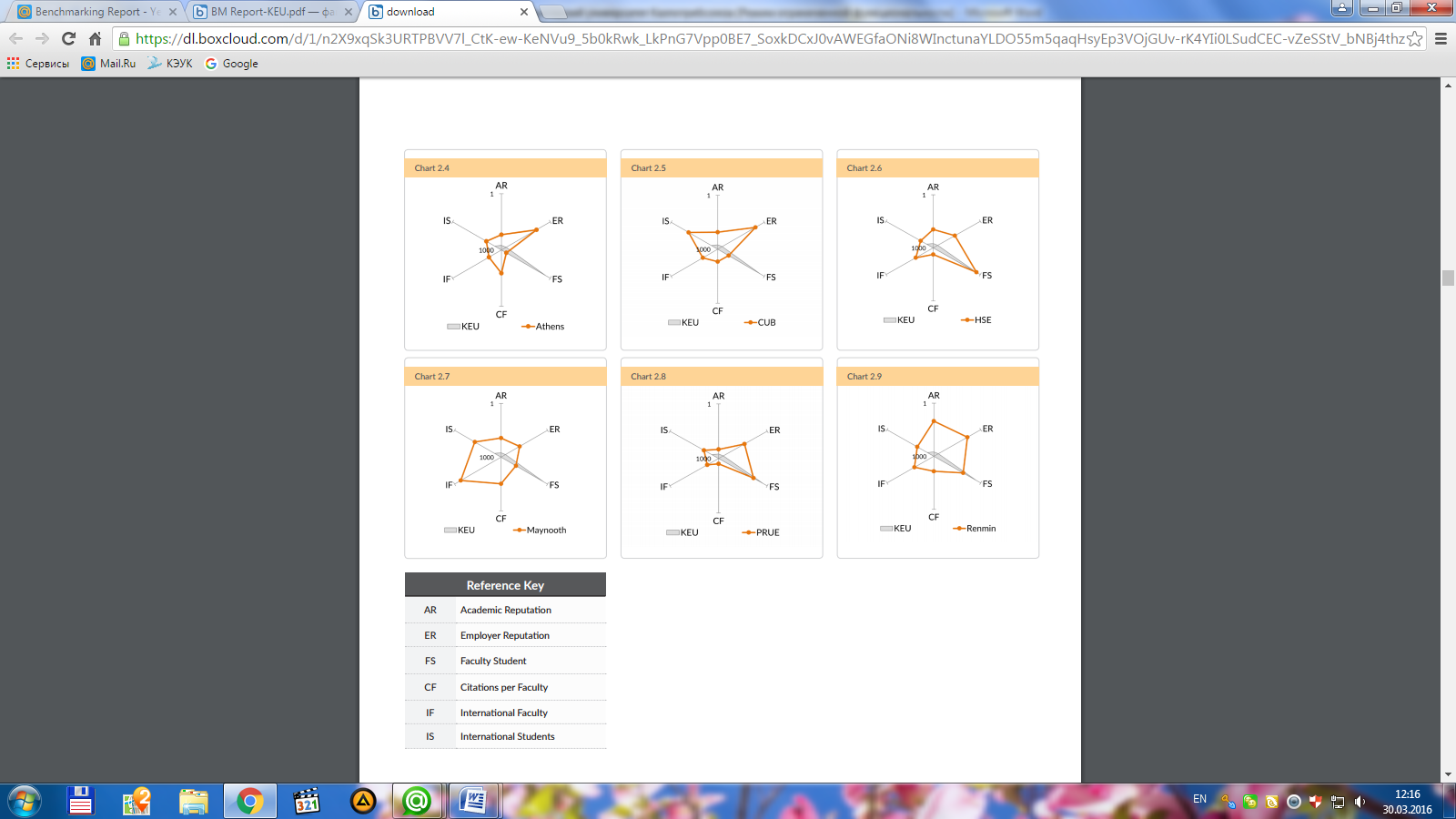 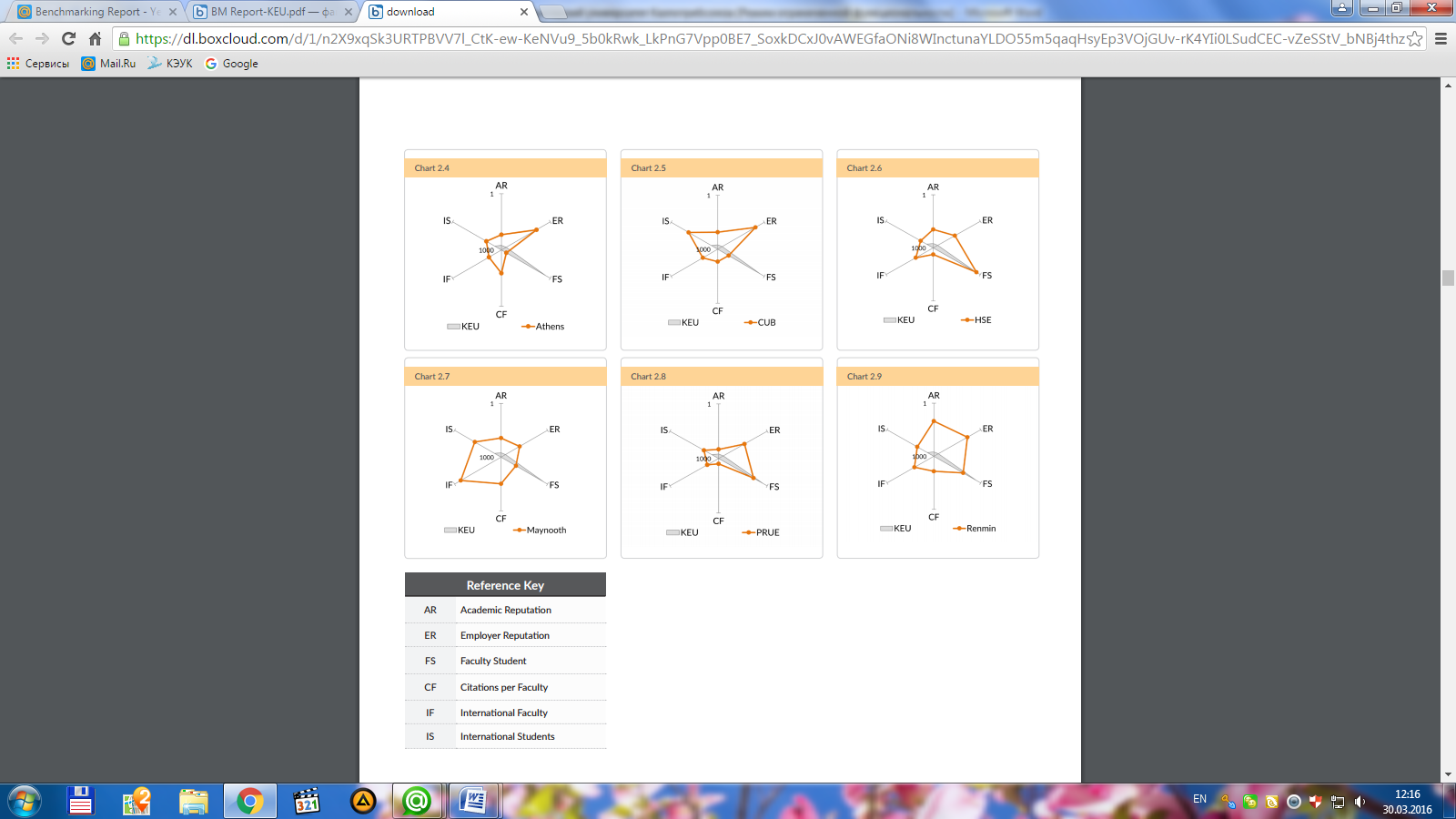 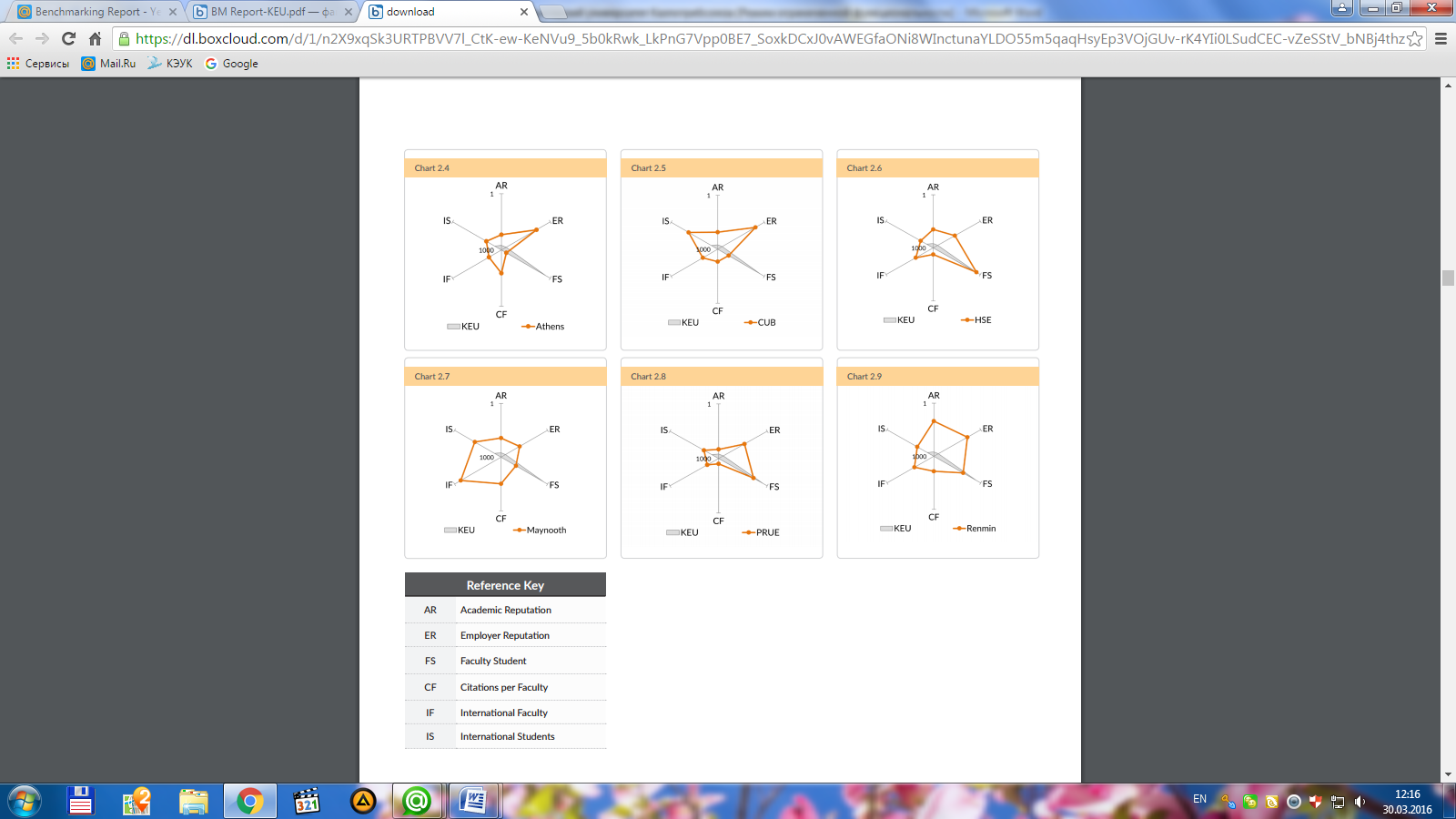 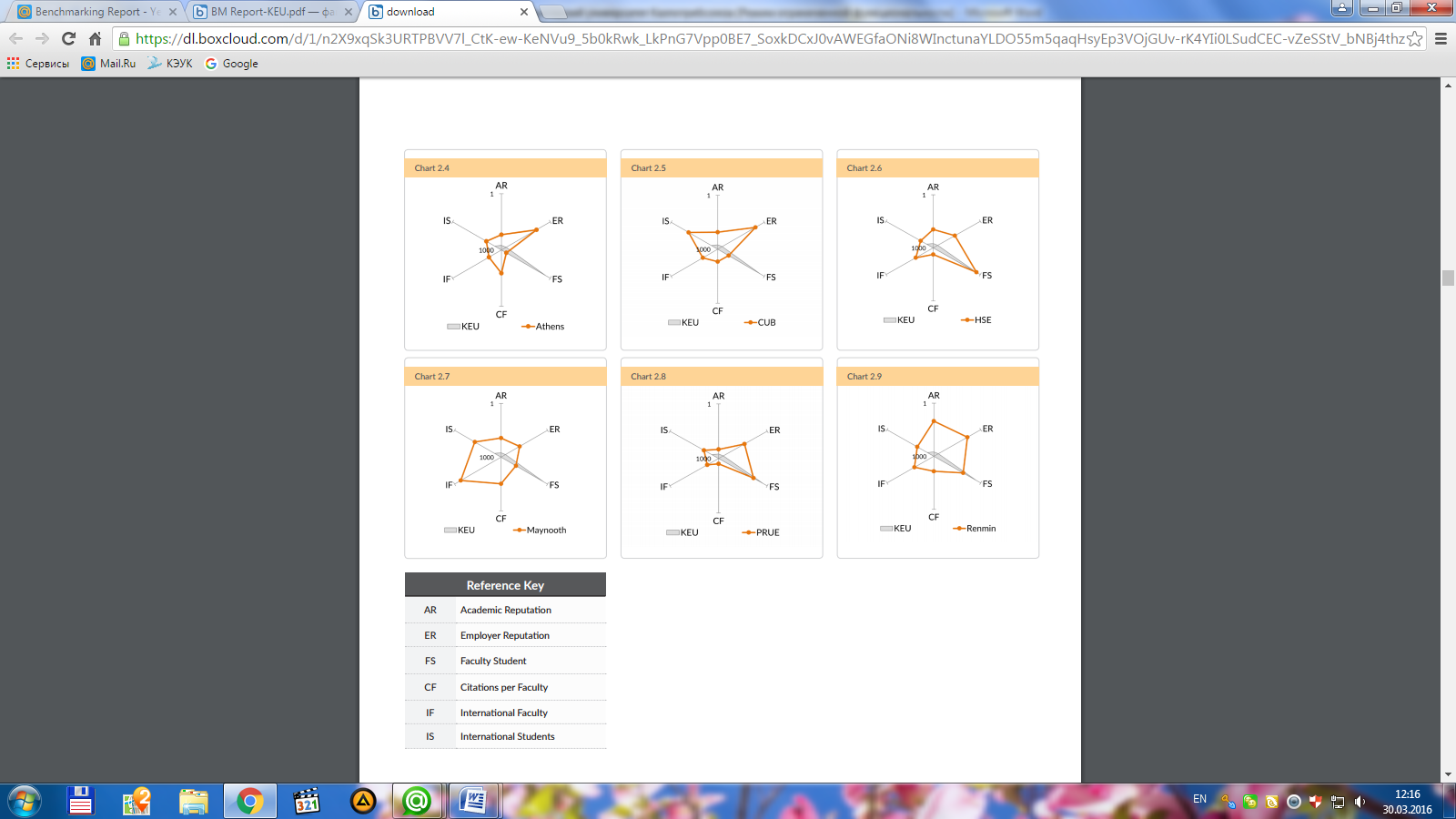 Результаты анализа учреждений-аналогов
Внутристрановой анализ – 2015, 2016
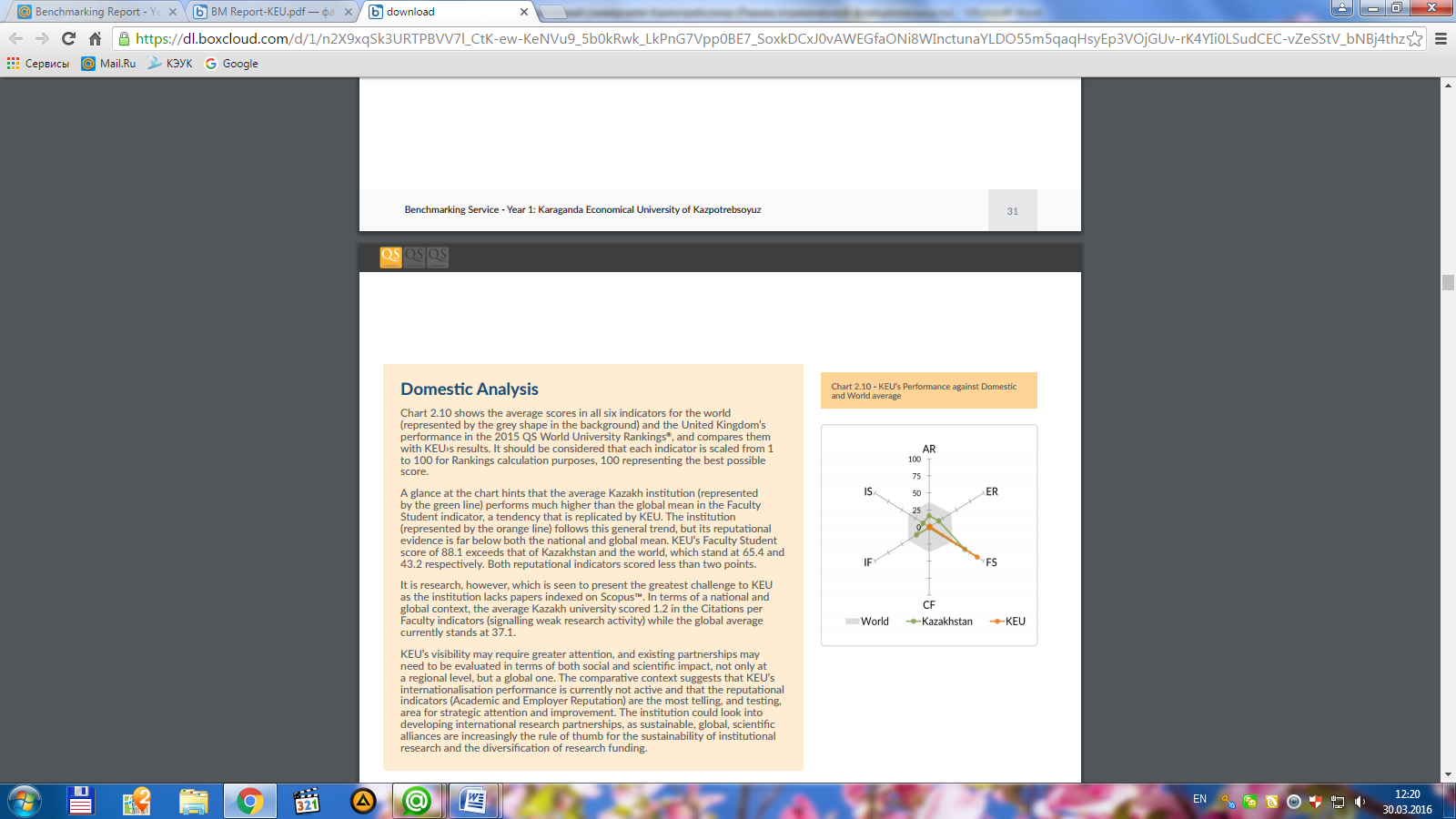